EDUCATIE OP LOCATIE
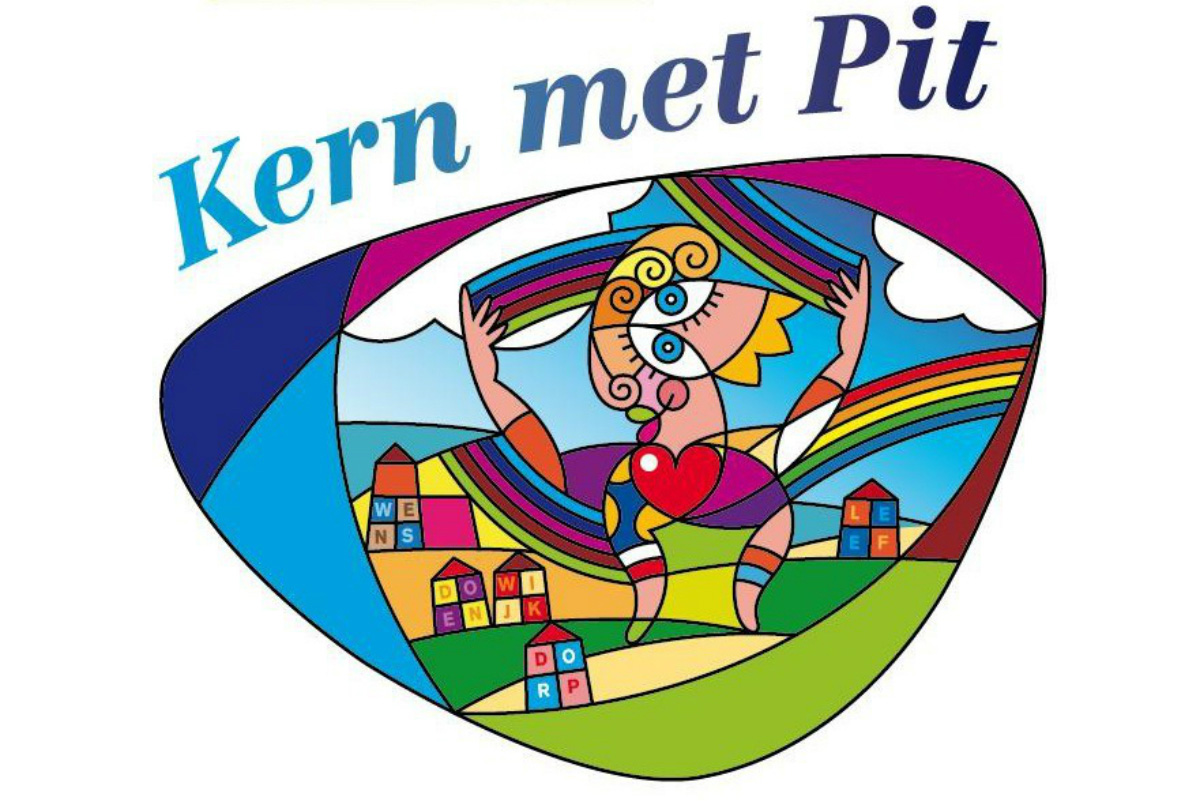 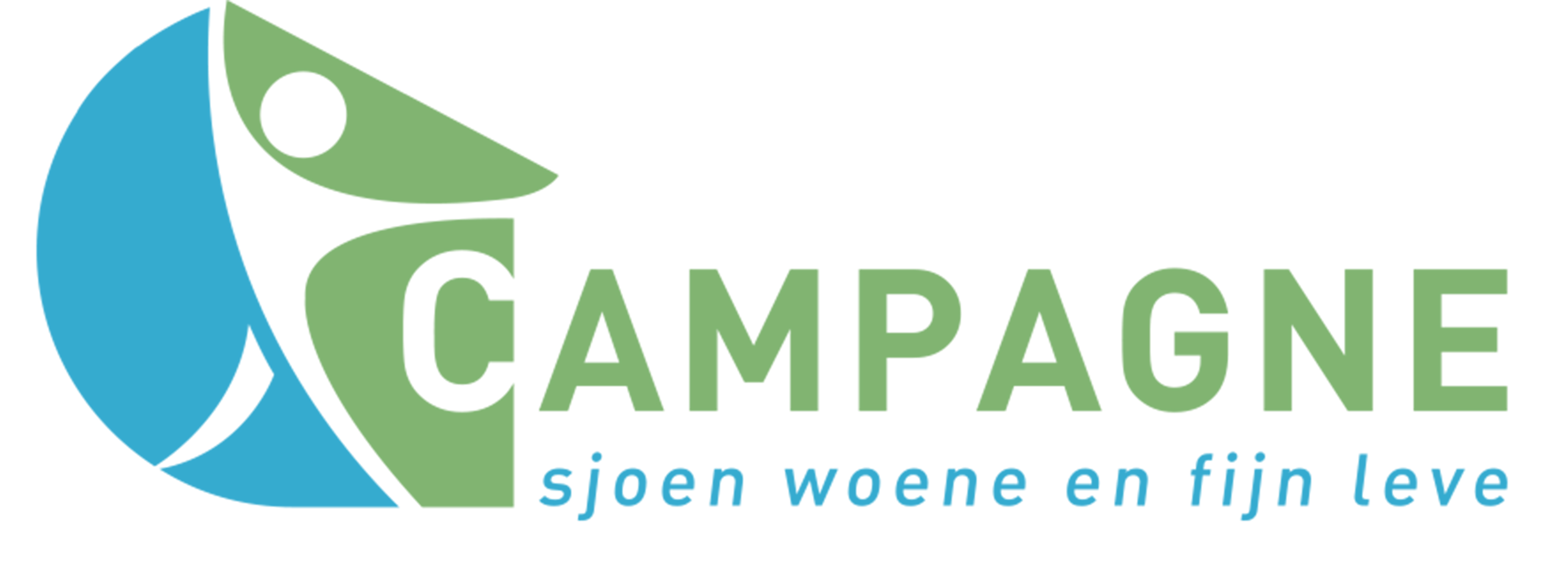 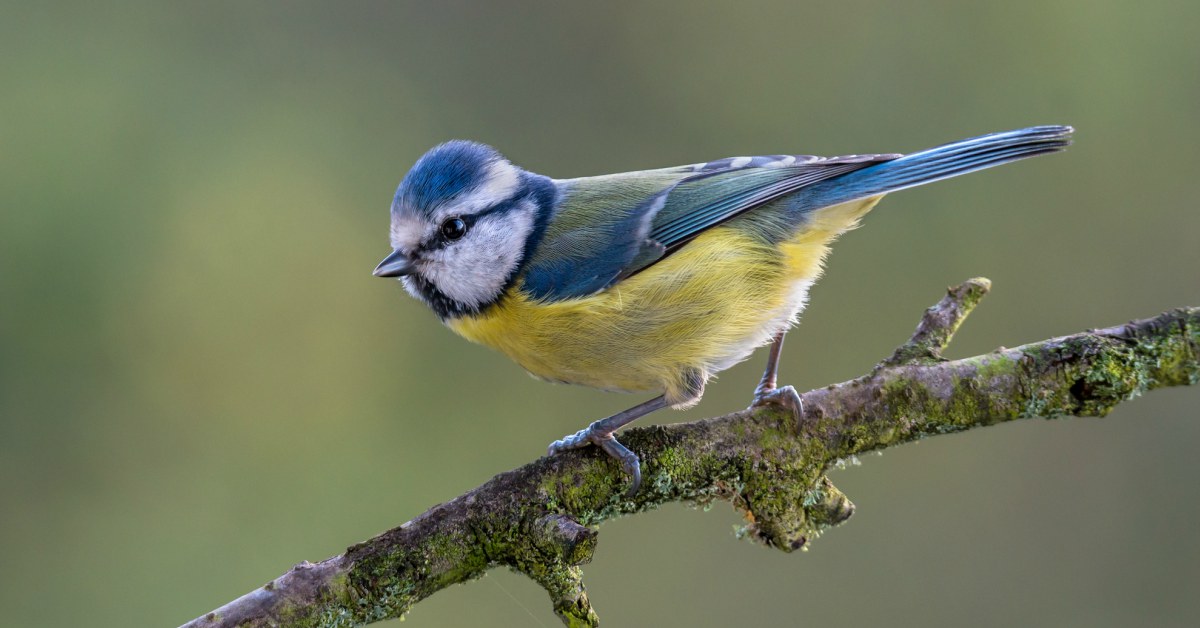 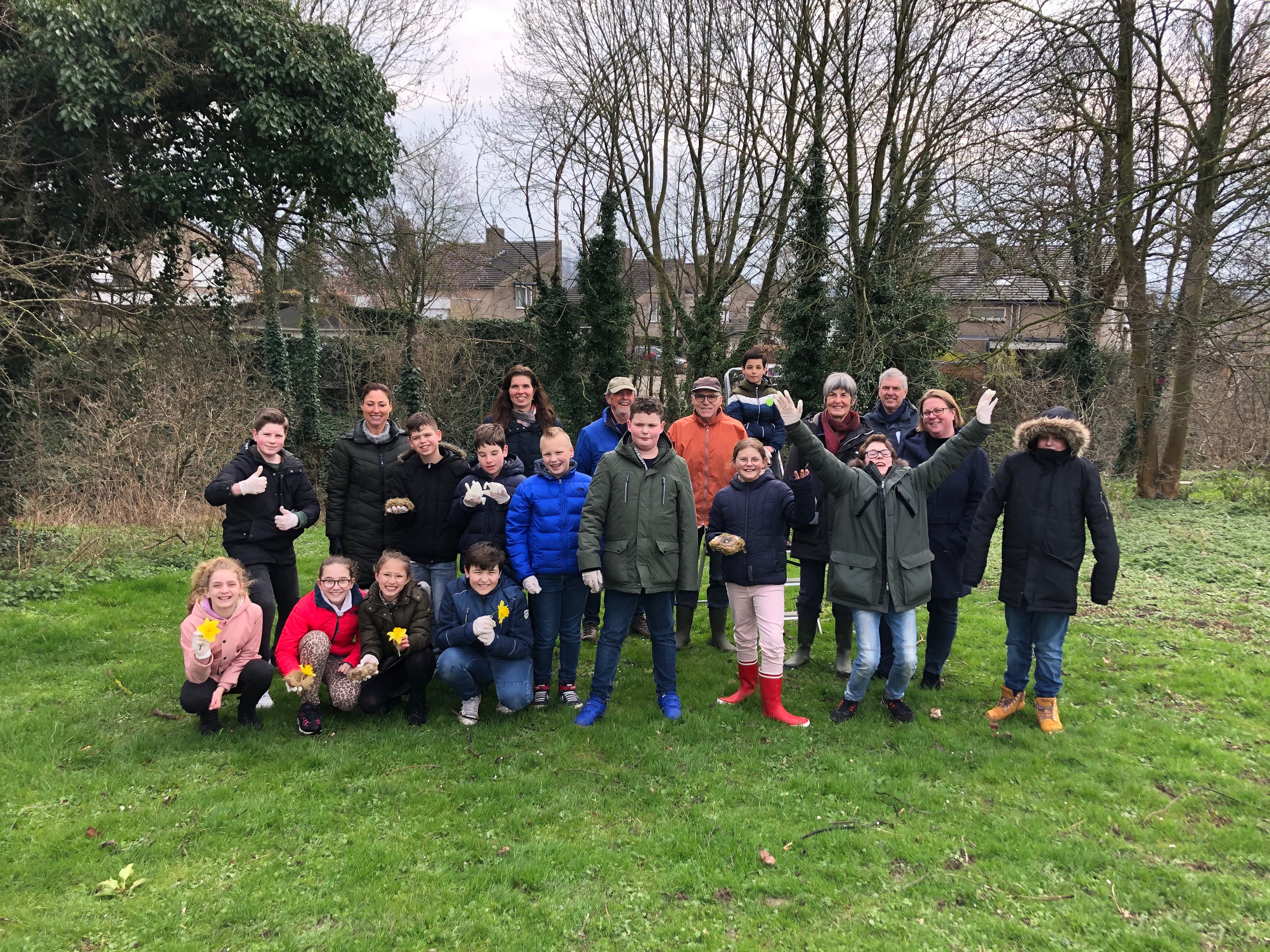 VERENIGING BUURTNETWERK
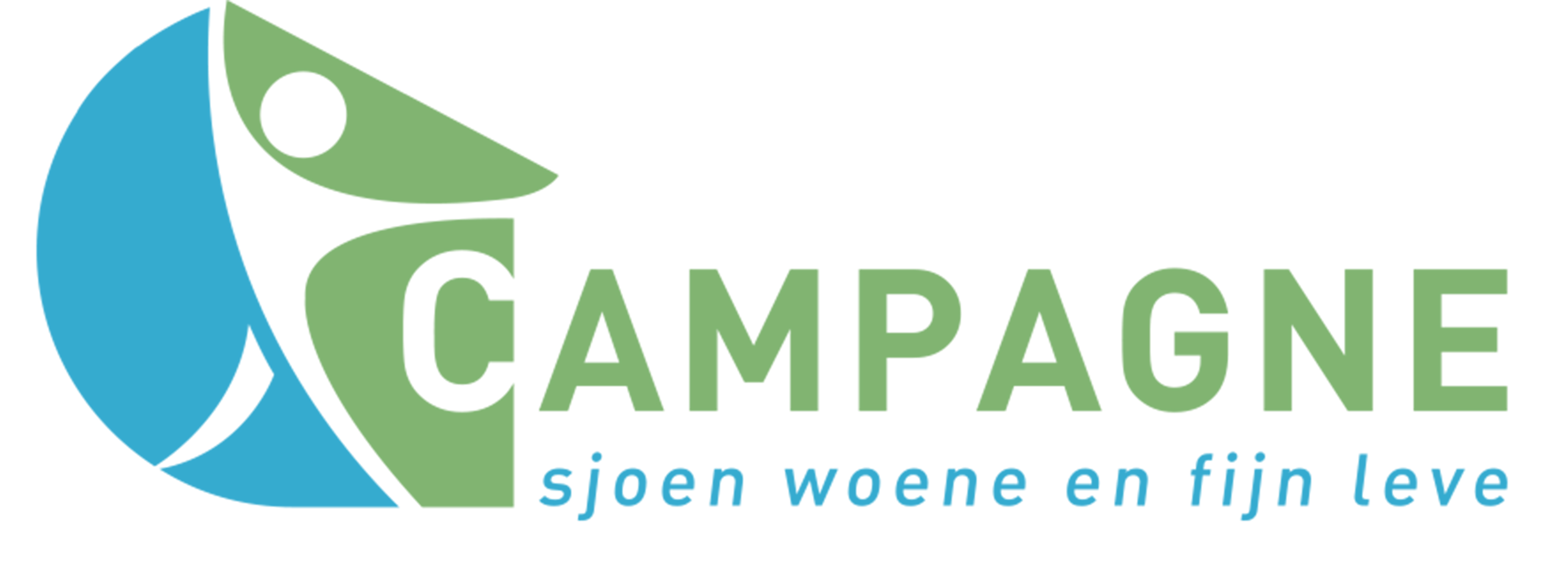 PROJECT 1:  TUINVOGELPROJECT
Doelgroep: leerlingen groep 7, basisschool Wolder
Doel: kennis over tuinvogels overbrengen
Activiteiten: les op school - tuinvogeltelling – inspectie/schoonmaak 25 vogelnestkastjes op locatie – o.l.v. ervaren vogeldeskundige
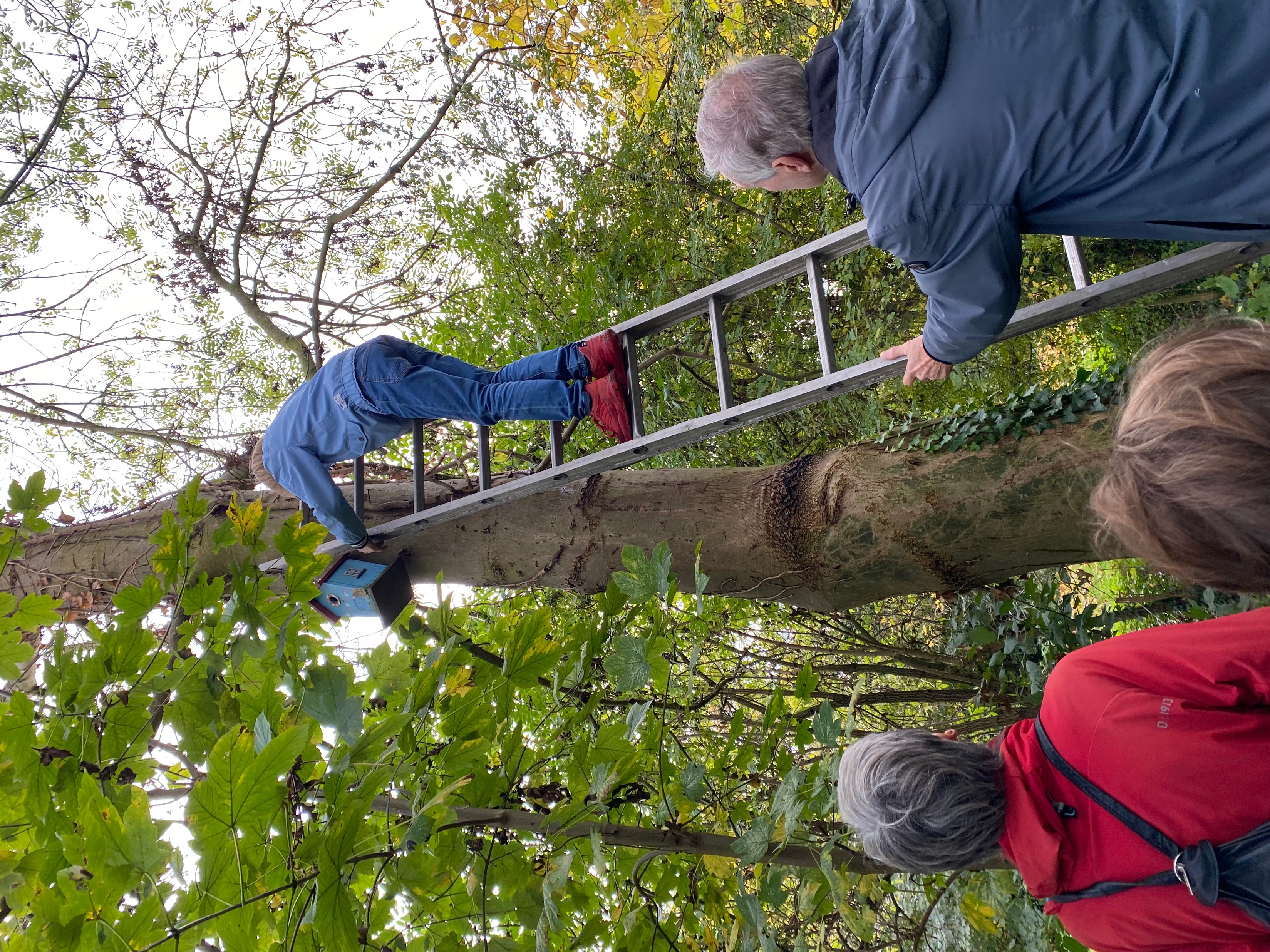 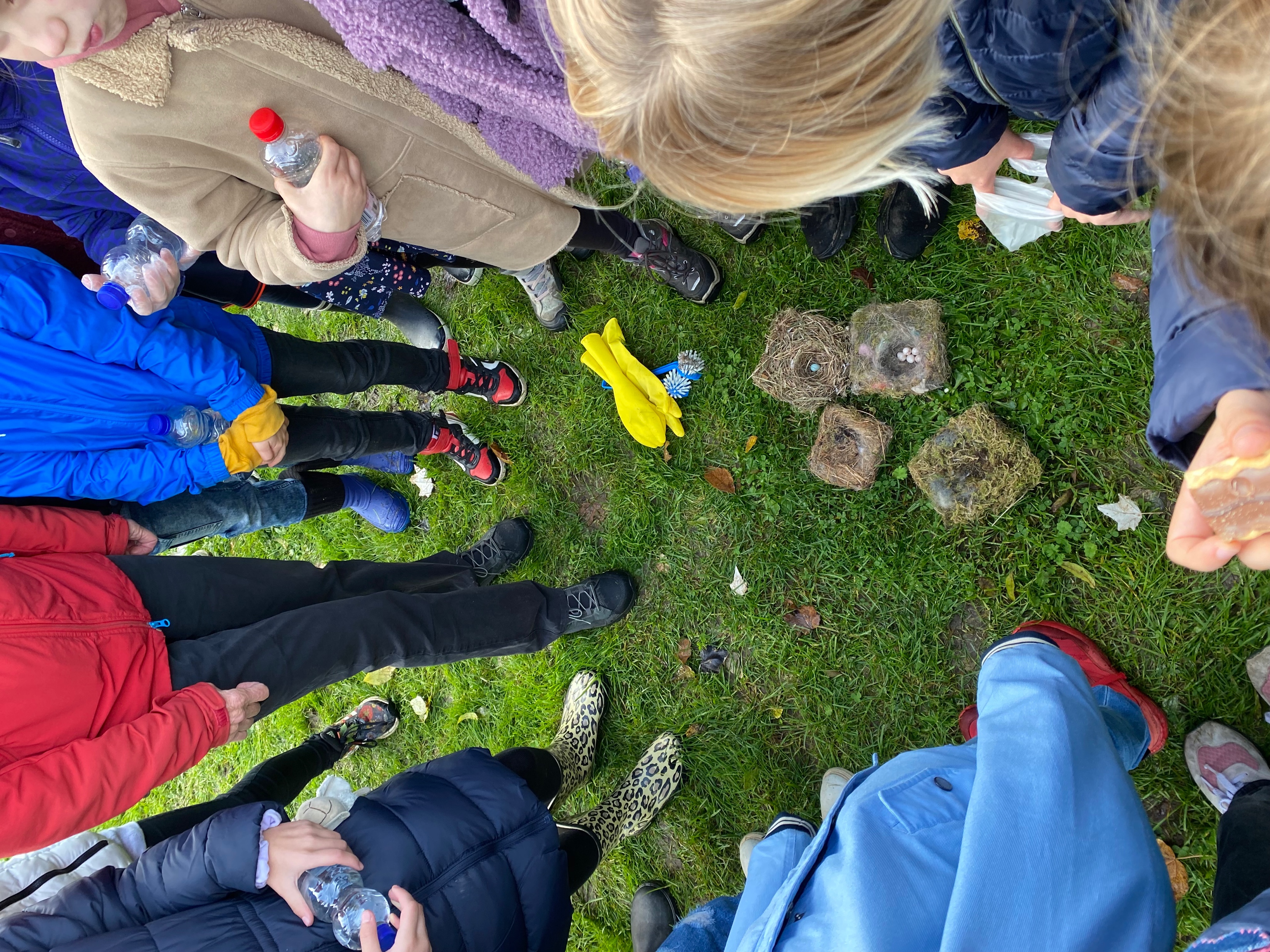 VERENIGING BUURTNETWERK
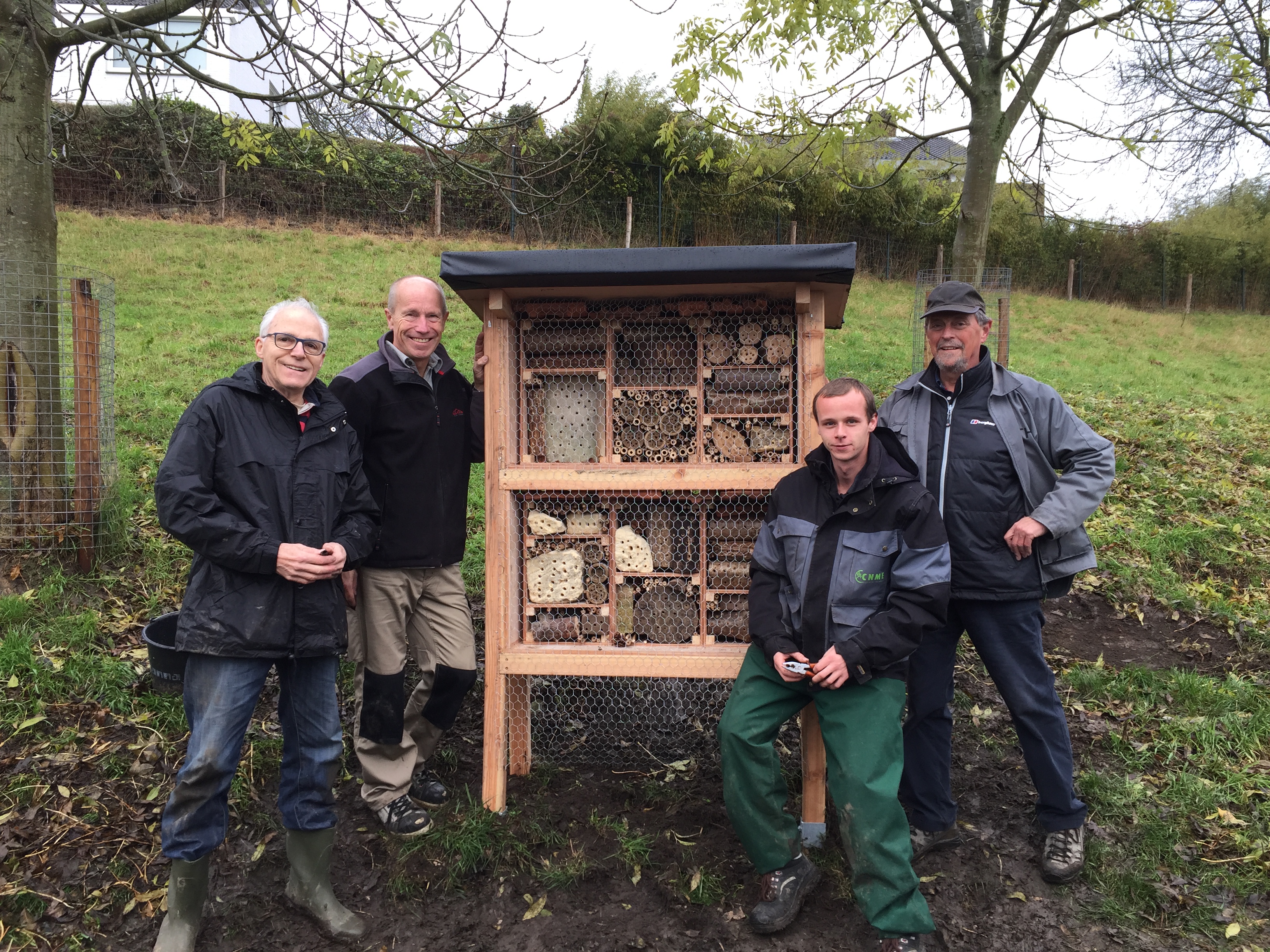 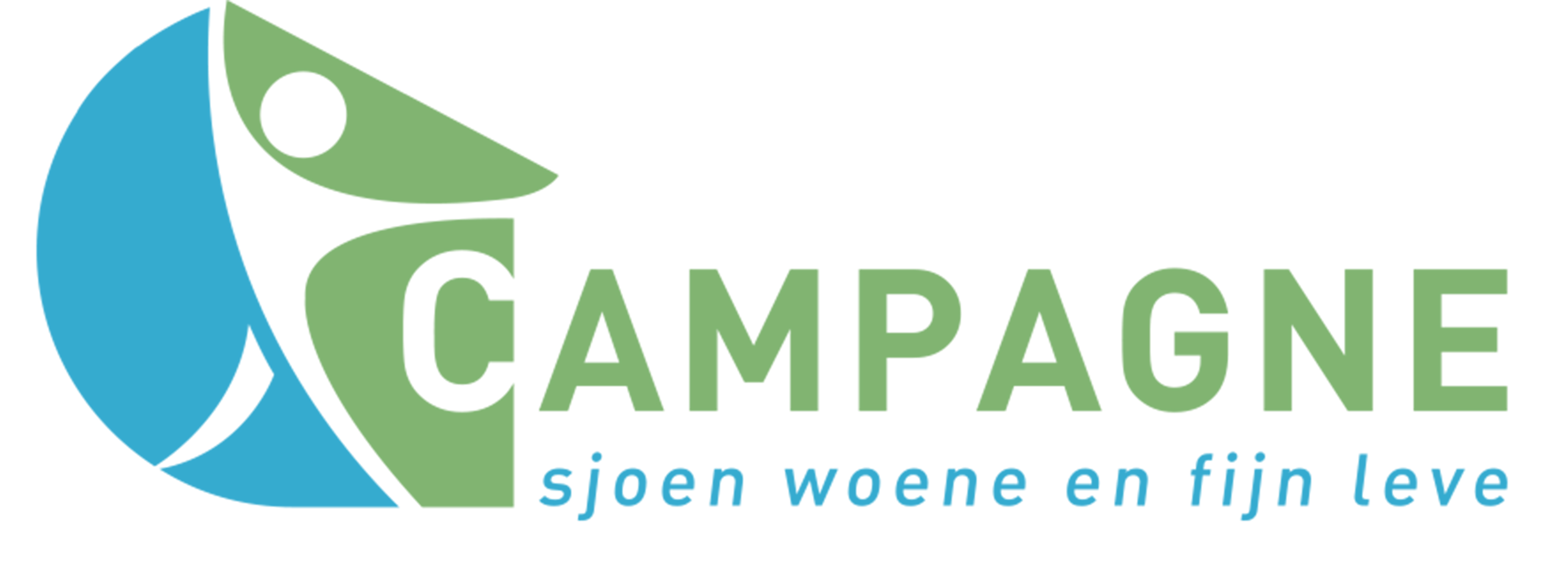 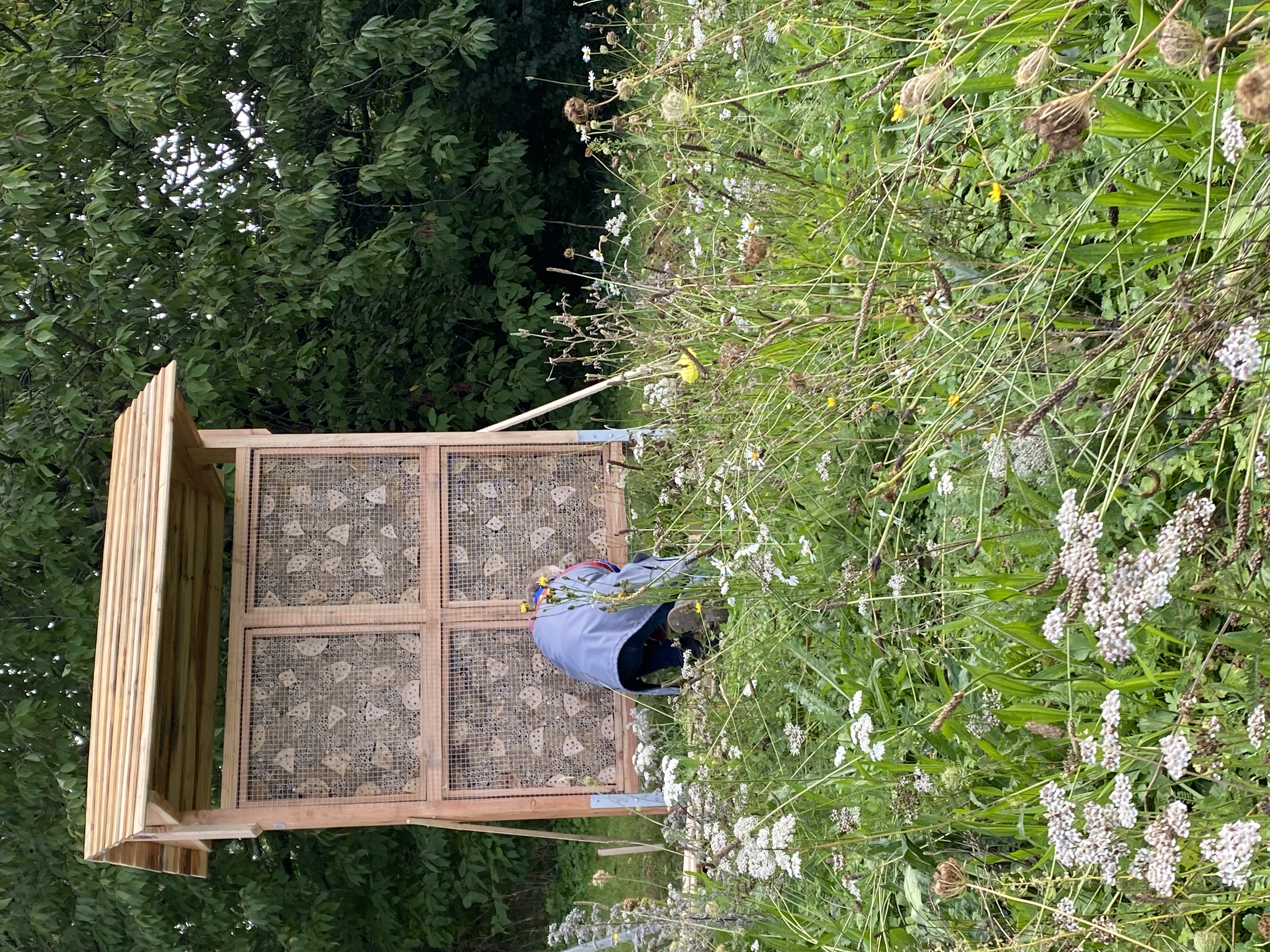 PROJECT 2:  BIJENPROJECT
Doelgroep: leerlingen basisschool, buurtbewoners

Doel: kennis over bijen en insecten overbrengen (rol, leefwijze, soorten)

Activiteiten: workshop op groenlocatie  (met nieuw insectenhotel en bloemrijk grasland) – opknappen bestaand insectenhotel Schapenweide
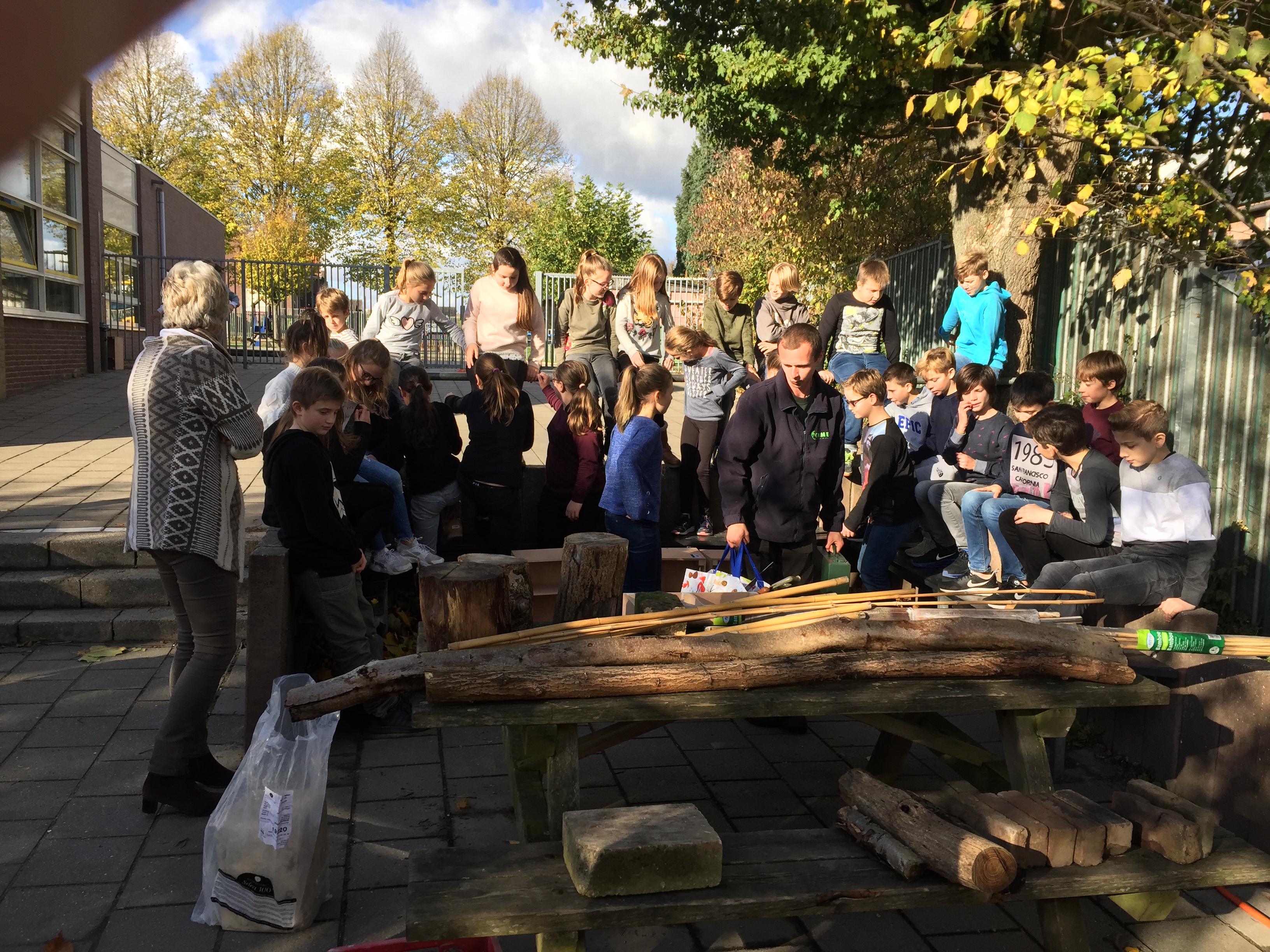 VERENIGING BUURTNETWERK
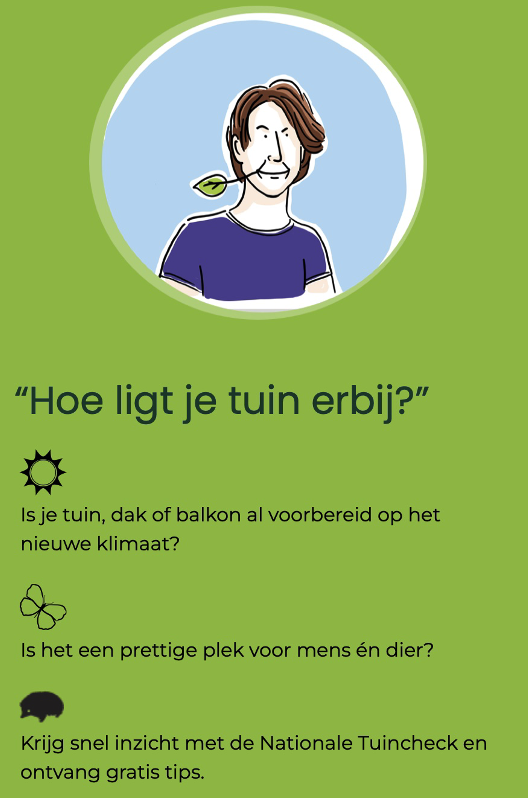 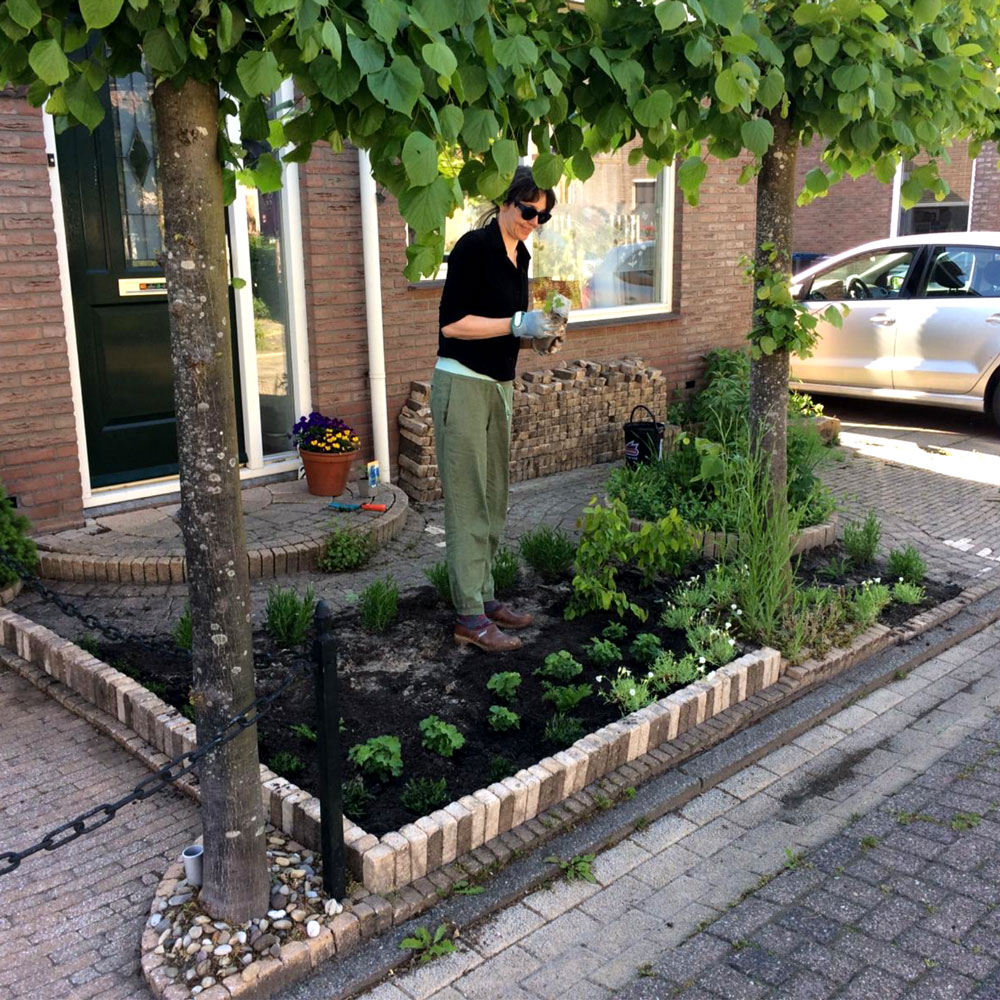 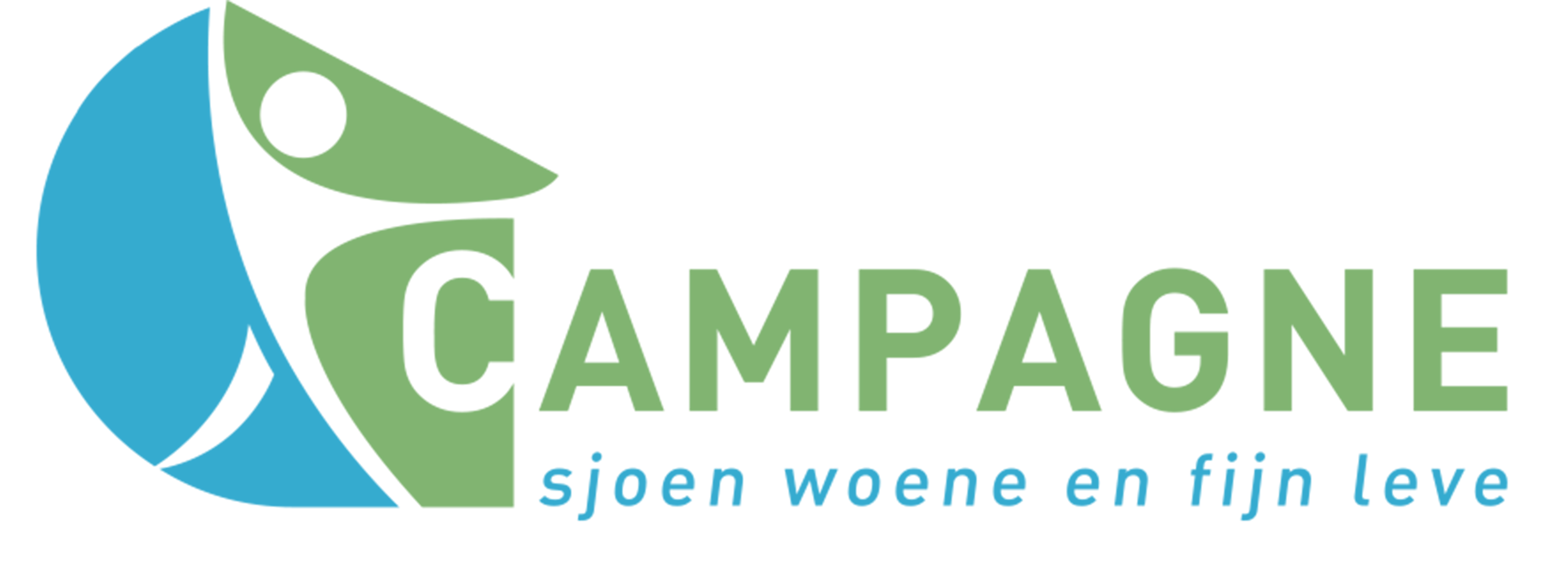 PROJECT 3 :  TUINVERGROENINGSPROJECT
Doelgroep: buurtbewoners
Doel: kennis over belang vergroening van tuinen overbrengen (waterberging, plek voor vogels/insecten, visueel aspect)
Activiteiten: workshop op locatie buurt – o.l.v. ervaren beroepskracht (IVN)
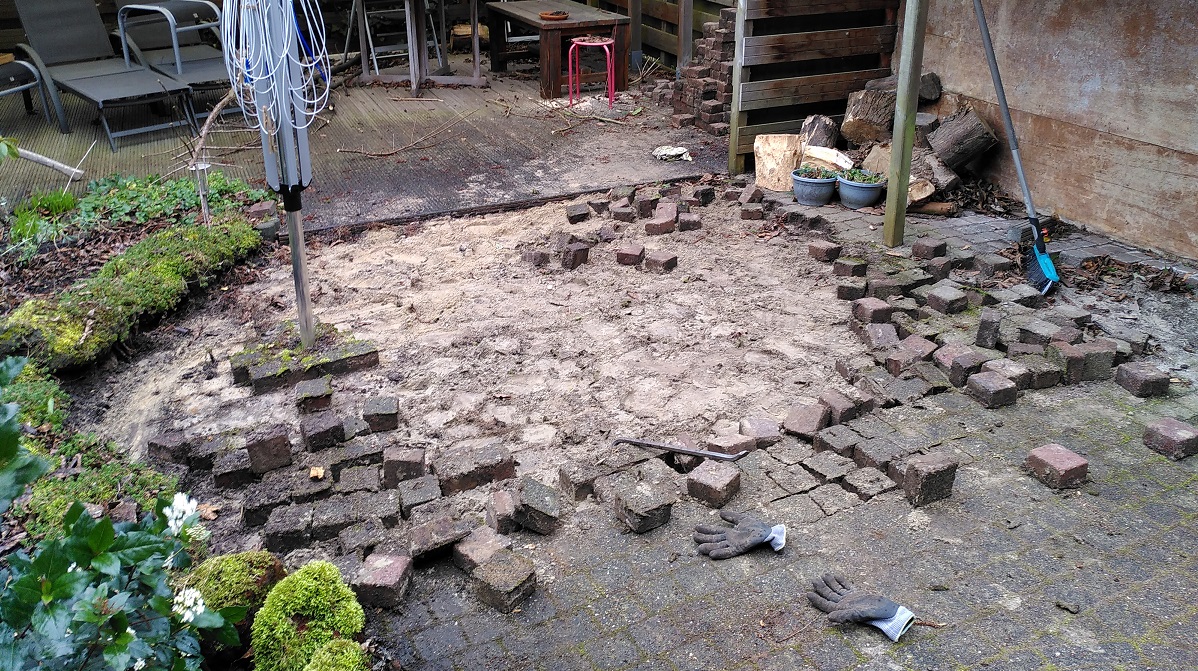 VERENIGING BUURTNETWERK
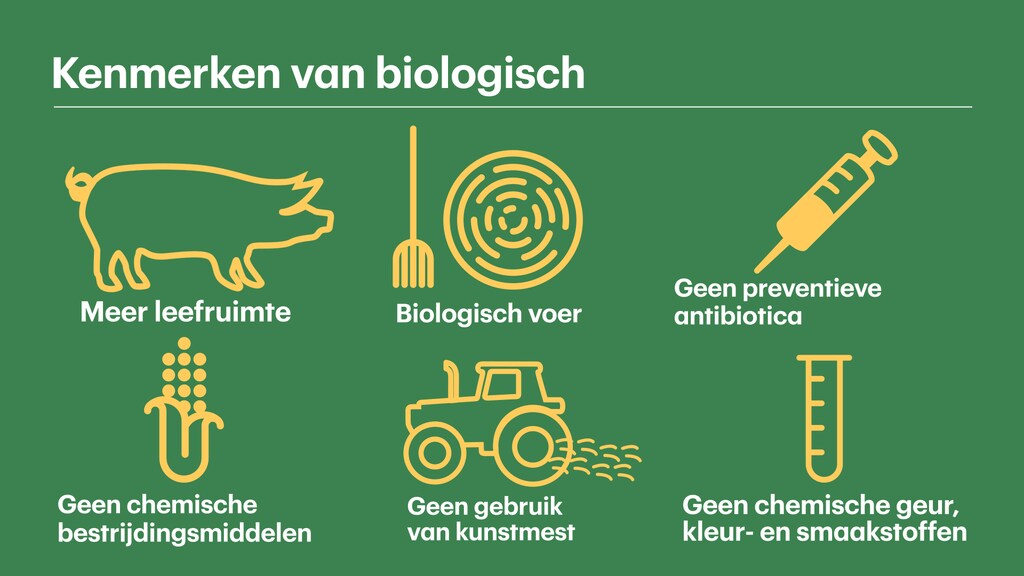 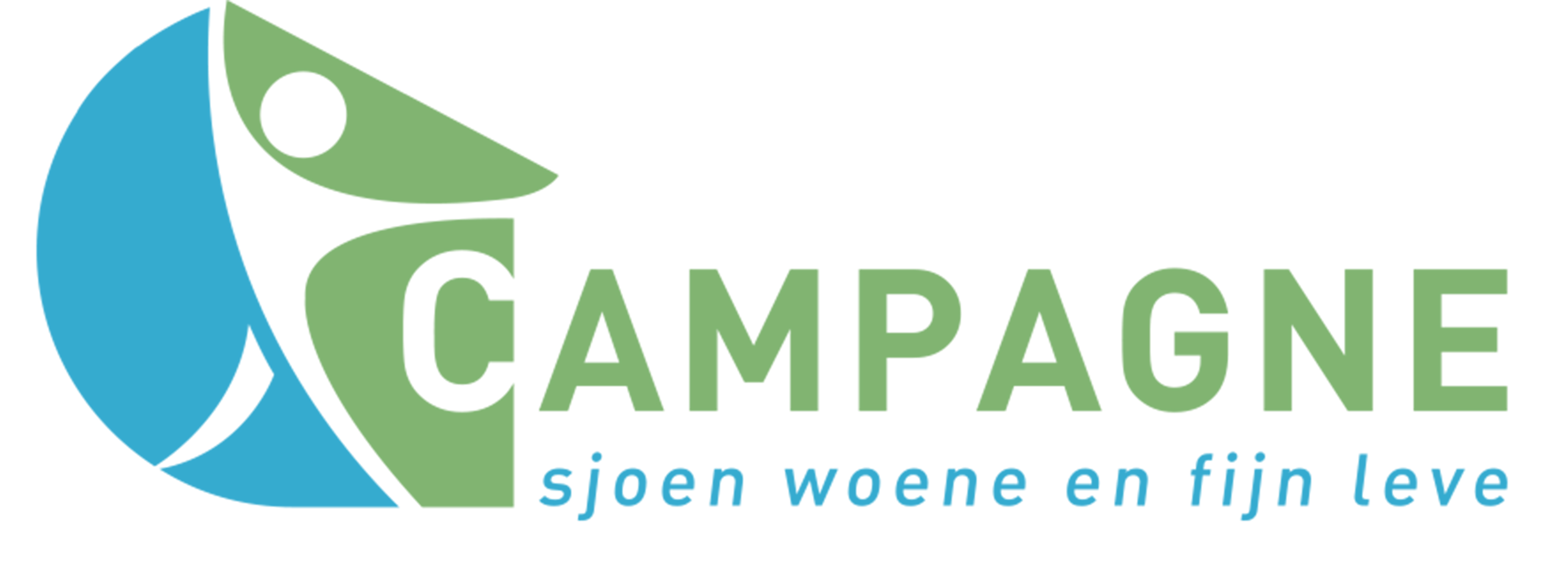 PROJECT 4:  ECOLOGISCHE LANDBOUW
Doelgroep: buurtbewoners
Doel: educatie door meer kennis over te brengen over het belang van een duurzame landbouw
Activiteiten: workshop “in het veld”, in de buurt (klimaatverandering, betere leefomgeving) – o.l.v. landbouwer en beroepskracht (IVN).
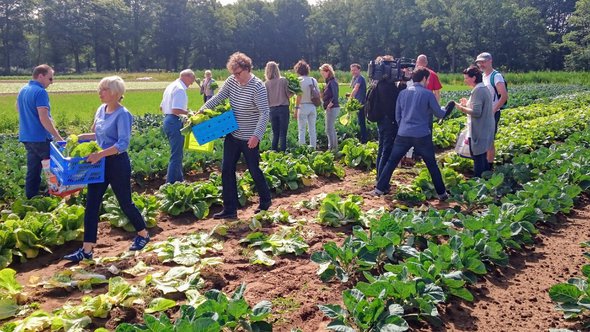